Тема лекції
ЕФЕКТИВНІСТЬ ТА КОНКУРЕНТОСПРОМОЖНІСТЬ ПІДПРИЄМСТВА
План

1. Сутнісна характеристика і вимірювання ефективності виробництва.
2. Оцінка ефективності діяльності підприємств.
3. Чинники підвищення ефективності виробництва.
1. Сутнісна характеристика і вимірювання ефективності виробництва
Ефективність виробництва – це комплексне відбиття кінцевих результатів використання засобів виробництва й робочої сили (працівників) за певний проміжок часу.
Сутнісна характеристика ефективності виробництва знаходить відображення в загальній методології її визначення, форма якої має вигляд:
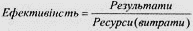 Оскільки, результативність виробництва є найважливішим компонентом визначення ефективності та має декілька інтерпретацій. 

Розрізняють: 

кінцевий результат процесу виробництва; 
2) кінцевий народногосподарський результат роботи підприємства або іншої інтеграційної структури як первинної автономної ланки економіки.
Класифікація видів ефективності наступна:

1. Відповідно до одержаного результату:
– економічна ефективність 
– соціальна ефективність 
– екологічна ефективність 
– науково-технічна ефективність
2. В залежності від місця одержання ефекту:
– комерційна (локальна) ефективність 
– народногосподарська ефективність
3. За методом розрахунку розрізняю наступні види ефективності:
– абсолютна ефективність 
– порівняльна ефективність 
4. Відповідно до ступеня збільшення ефекту:
– первинна ефективність 
– мультиплікаційна ефективність
– синергічна ефективність
Також можуть розглядатися інші види ефективності діяльності підприємства, а саме:

– внутрішня ефективність – це ефективність використання внутрішніх можливостей підприємства, його внутрішніх ресурсів;
– зовнішня ефективність – це ефективність використання зовнішніх можливостей підприємства, що забезпечуються факторами зовнішнього середовища;
– загальна ефективність як інтеграція зовнішньої і внутрішньої ефективності;
– ринкова ефективність – повнота задоволення потреб споживачів порівняно з альтернативними способами їх задоволення;
– цільова або стратегічна ефективність, яка відбиває міру досягнення цілей підприємства.
2. Оцінка ефективності діяльності підприємств
Система показників ефективності виробництва, що побудовано на підставі зазначених принципів включає кілька груп:
1) узагальнюючі показники ефективності виробництва (діяльності);
2) показники ефективності використання праці (персоналу);
3) показники ефективності використання виробничих (основних та оборотних) фондів;
4) показники ефективності використання фінансових коштів (оборотних коштів та інвестицій).
Система показників ефективності виробництва суб'єктів господарювання
Узагальнюючий показник ефективності застосовуваних ресурсів підприємства (організації) можна розрахувати, користуючись формулою:
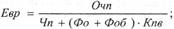 де Очп – річний обсяг чистої продукції підприємства, грн.;
Чп – річна середньооблікова чисельність персоналу, чол.;
Фо – середньорічний обсяг основних фондів за відновною вартістю, грн.;
Фоб.: – середньорічна вартість оборотних фондів підприємства, грн.;
Кпв – коефіцієнт повних витрат праці, що визначається на макрорівні як відношення середньооблікової чисельності
працівників до обсягу національного доходу за розрахунковий рік у сфері матеріального виробництва.
Узагальнюючим показником ефективності споживаних ресурсів може бути показник витрат на одиницю товарної продукції, що характеризує рівень поточних витрат на виробництво і збут виробів (рівень собівартості).
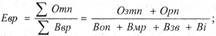 де Евр – ефективність використання ресурсів підприємством за даний період, грн.;
Отп – обсяг виробленої товарної продукції за даний період, грн.;
Ввр – загальна сума використаних на виготовлення продукції ресурсів, грн.;
Озтп – залишки товарної продукції, виготовленої в даному періоді на складах, грн.;
Орп – обсяг реалізованої продукції за даний період, грн.;
Вот – прямі витрати, на оплату праці персоналу за даний період, грн.;
Вмр – прямі витрати на використані матеріальні ресурси за даний період, грн.;
Взв – Загальновиробничі витрати за даний період, грн.,
Ві – інші прямі витрати, віднесені на собівартість виготовленої продукції за даний період, грн.
Визначення частки приросту продукції за рахунок інтенсифікації виробництва здійснюється за формулою:
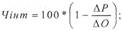 де Чінт – частка приросту обсягу продукції, зумовлена інтенсифікацією виробництва;
АР – приріст застосовуваних ресурсів за певний період (розрахунковий рік), %;
АО – приріст обсягу виробництва продукції за той же період (рис), %.
3. Чинники підвищення ефективності виробництва
Класифікацію чинників зростання ефективності виробничо- економічних та інших систем діяльності доцільно здійснювати за трьома ознаками:

За видами витрат і ресурсів (джерелами підвищення). 
За напрямами розвитку та вдосконалення виробництва (діяльності). 
За місцем реалізації в системі управління виробництвом.
Можливі напрямки реалізації внутрішніх і зовнішніх чинників підвищення ефективності діяльності підприємств та організацій неоднакові за мірою впливу, ступенем використання та контролю.
1. Технологічні нововведення
2. Устаткування
3. Матеріали та енергія
4. Самі продукти праці (вироби)
5. Працівники.
6. Організація.
7. Методи роботи
8. Стиль управління
9. Державна економічна й соціальна політика
10. Інституціональні механізми
11. Інфраструктура.
12. Структурні зміни в суспільстві
Лише вміле використання всієї системи перелічених чинників може забезпечити достатні темпи зростання ефективності виробництва (діяльності). При цьому обов'язковість урахування зовнішніх чинників не є такою жорсткою, як чинників внутрішніх.